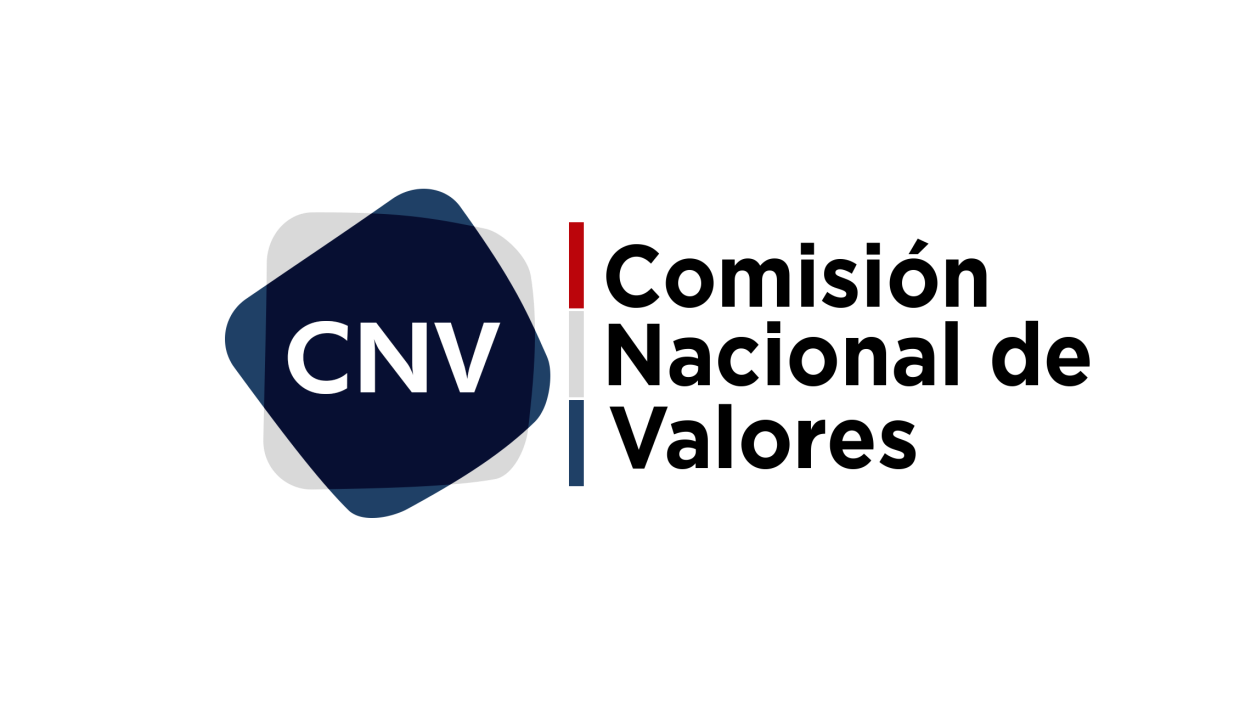 Operaciones de Reporto
Importancia, Beneficios y Volúmenes Negociados
Luis Carlos Berino Diaz de Bedoya
Director de Estudios Económicos y Análisis Financiero
Marzo, 2021
Títulos de Renta Fija




Títulos de Renta Variable

Otros
Bonos Corporativos
Bonos Subordinados
Bonos Financieros
Bonos de Inversión
Bonos Bursátiles de Corto Plazo
Bonos del Tesoro Nacional
Bonos Municipales
Títulos de Crédito
TITULOS VALORES
Acciones ordinarias
Acciones preferidas
Repos
Derivados
Fondos Patrimoniales de Inversión
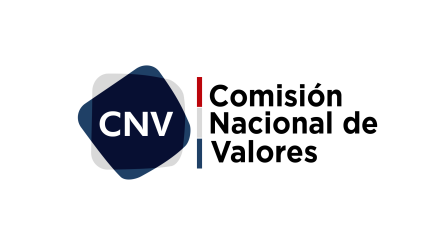 Es una operación
De venta de un activo financiero
Con compromiso de recompra
Una vez transcurrido el plazo
¿Que es un Repo ?
11,64%
A
A
B
B
Venta  01/04/2020
Bono 420.000.000 Gs.
Bono 615.000 USD
8,68 %
378.248.548 Gs
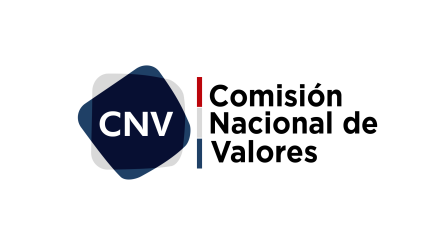 602.499,16 USD
Operación de compra venta de un activo financiero
¿Qué es un Repo?
Un préstamo con colateral
Estructura legal distinta
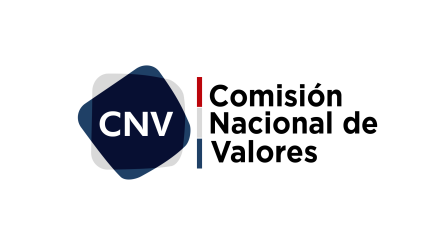 Transferencia de la propiedad del activo
Estructura legal
No hay proceso judicial en caso de incumplimiento
Disponibilidad plena del activo financiero
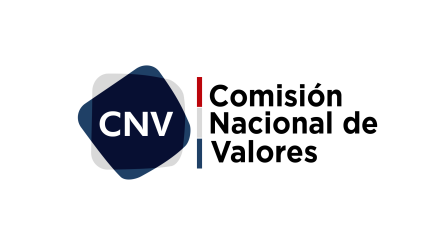 Financiación
Préstamos de activos
Inversión a corto plazo
Usos básicos
Como se puede utilizar un Repo
Financiación de posiciones a largo plazo
Oportunidades de inversión para inversores con aversión al riesgo
Oportunidad de negocio para gestores de cartera
Operaciones de cobertura
Usos avanzados
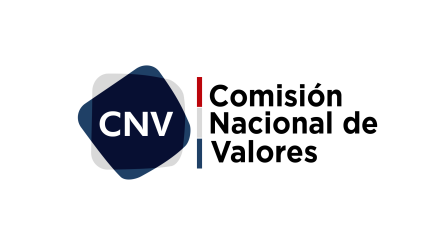 Libre de riesgo de default
Liquidez
Libre de riesgo “wrong way”
Inversionista
Como se puede utilizar un Repo
Fuente de financiación de bajo costo
Fuente de préstamos de activos
Fuente de cobertura de posiciones largas
Emisores de Repo
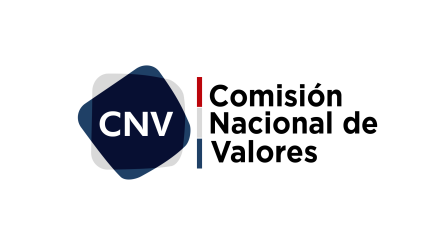 Operaciones de Repo’s
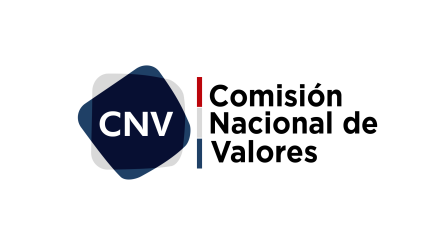 Operaciones de Repo’s
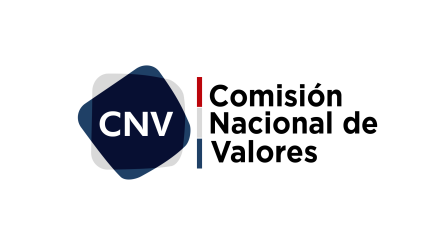 Operaciones de Repo’s
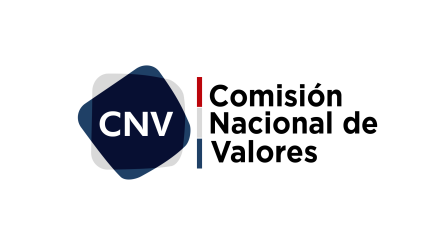 Operaciones de Repo’s
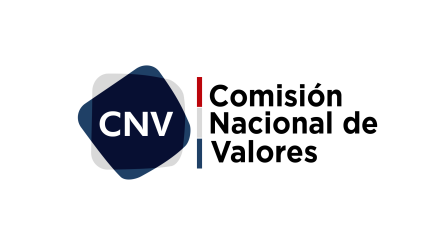 MUCHAS GRACIAS
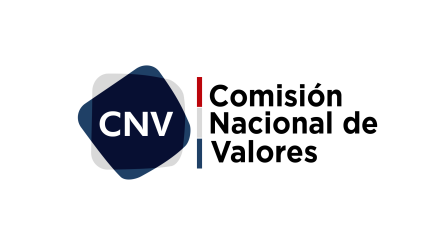